WebexΟδηγός για μαθητές και γονείς
του Παναγιώτη Χατζησάββα
δασκάλου στο 10ο Δ.Σ. Βέροιας
Στον οδηγό αυτό θα δούμε τη διαδικασία με την οποία θα συνδεθεί ένας μαθητής ή ένας γονιός στην πλατφόρμα σύγχρονης διδασκαλίας Webex.

Ο οδηγός σε βίντεο:
https://youtu.be/bf8qXRrl8QY

 Το πρώτο βήμα που έχετε να κάνετε είναι να πατήσετε τον σύνδεσμο που σας έχει δοθεί για να κάνετε είσοδο στην τηλεδιάσκεψη.
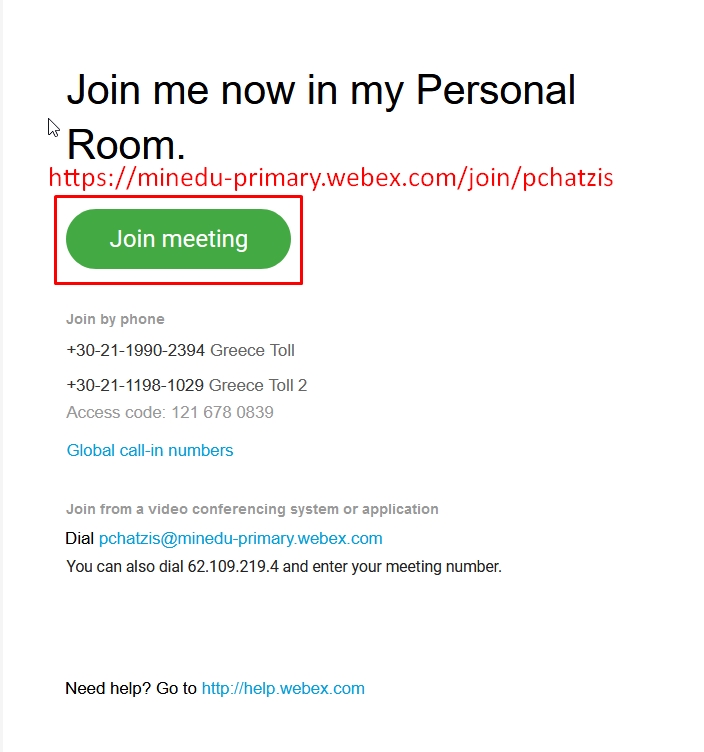 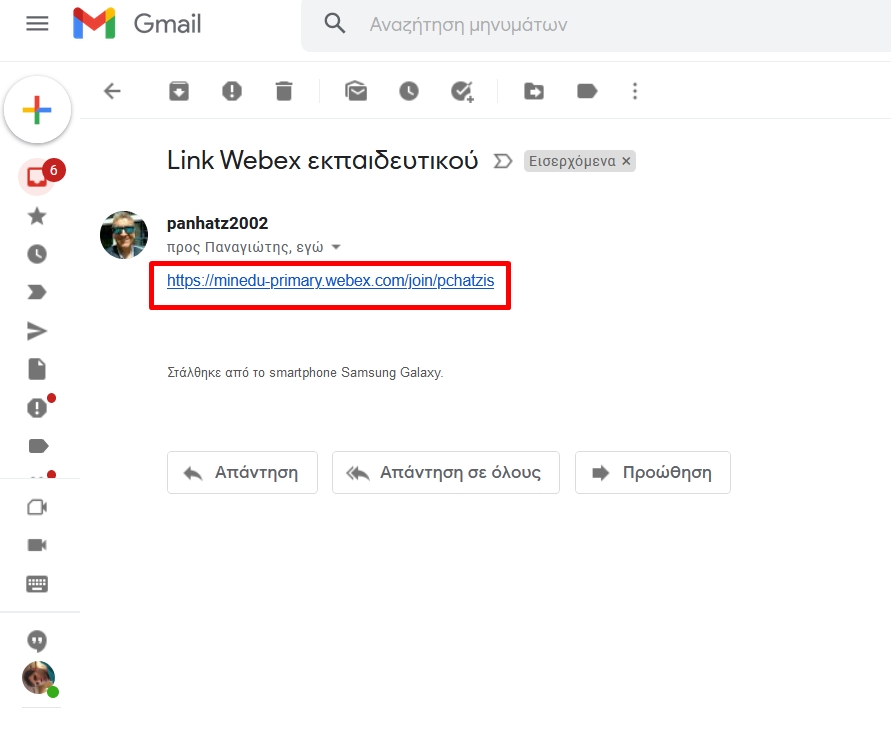 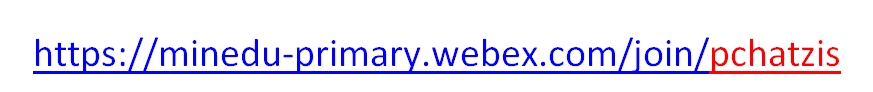 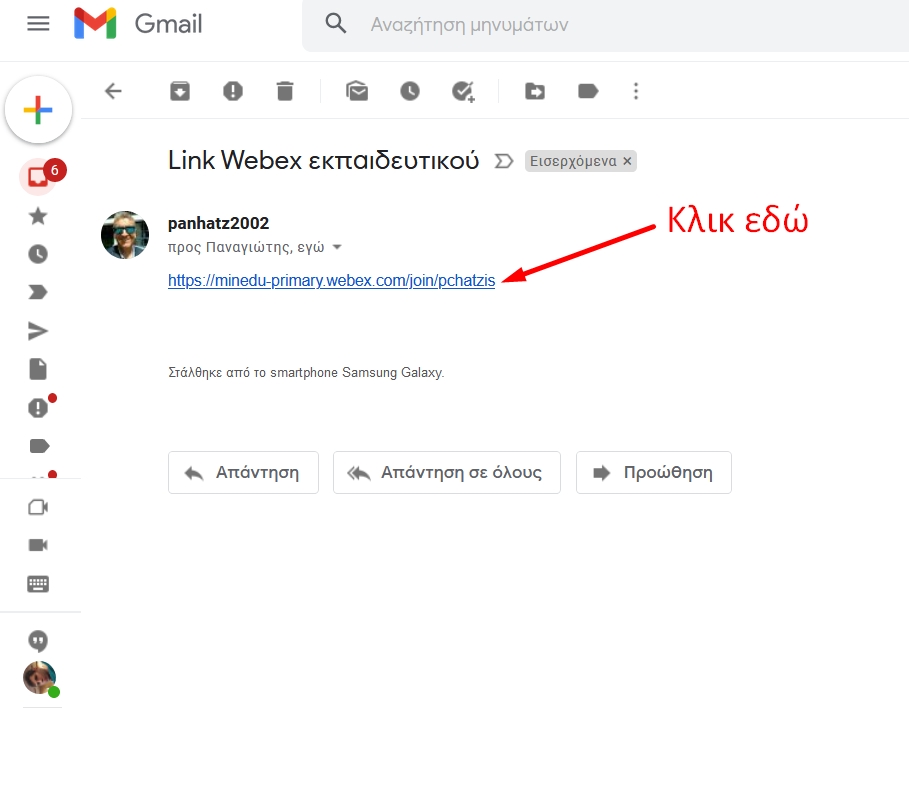 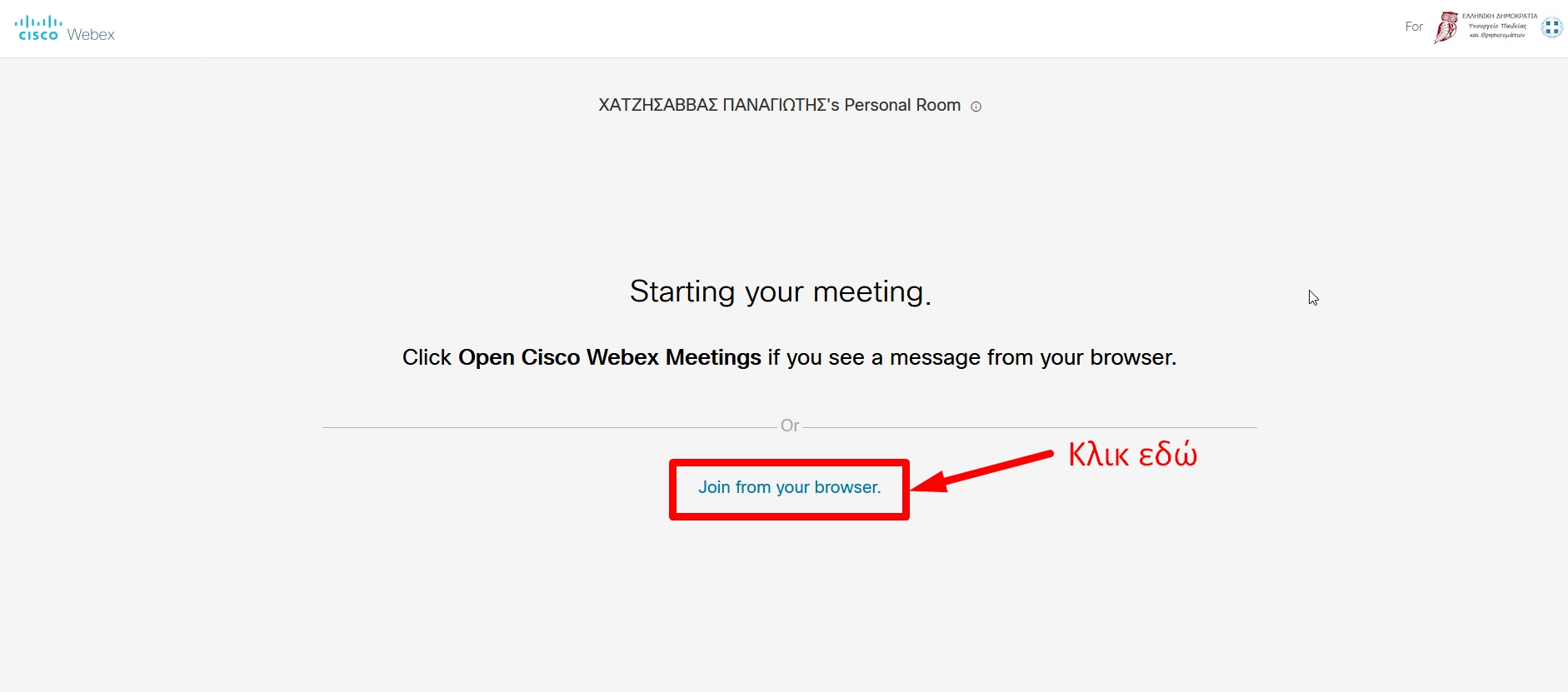 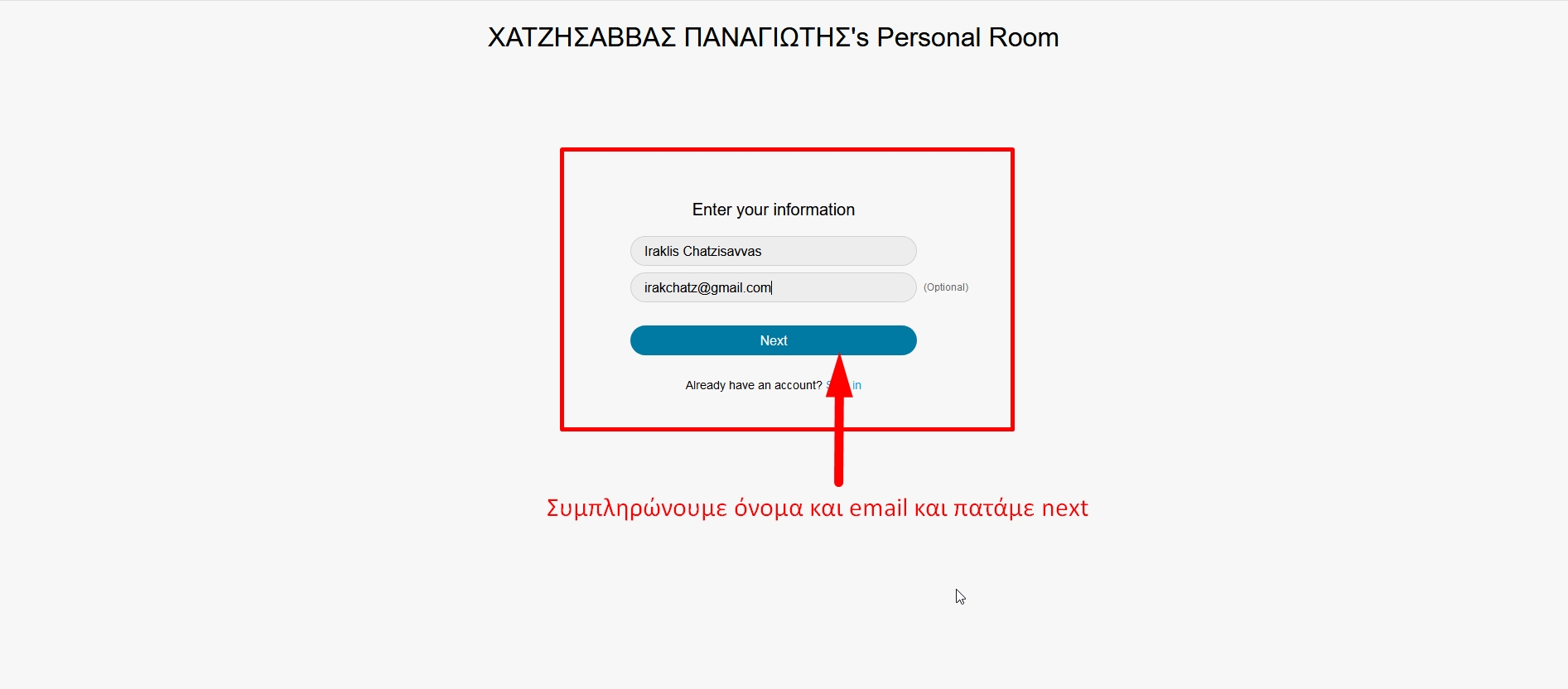 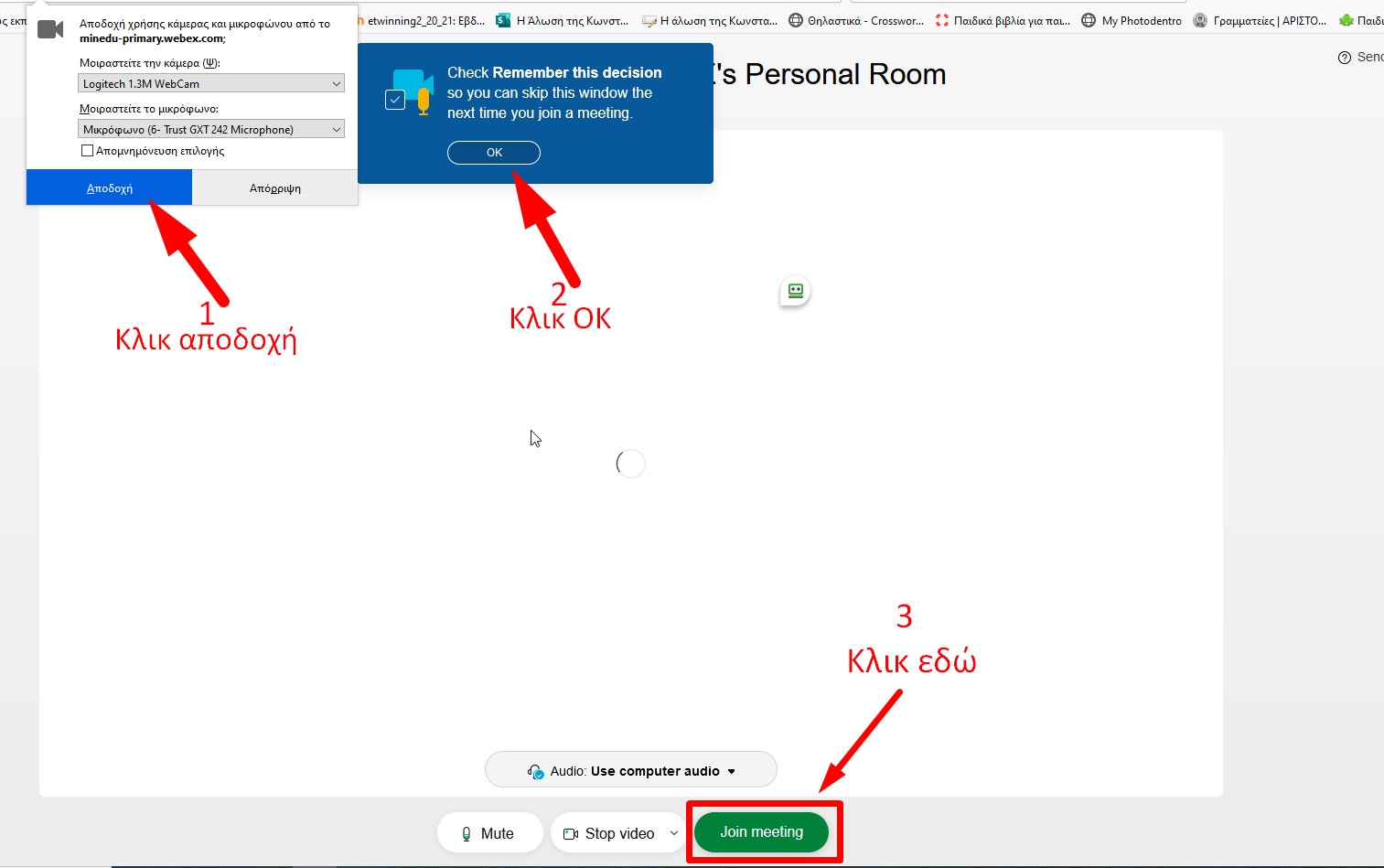 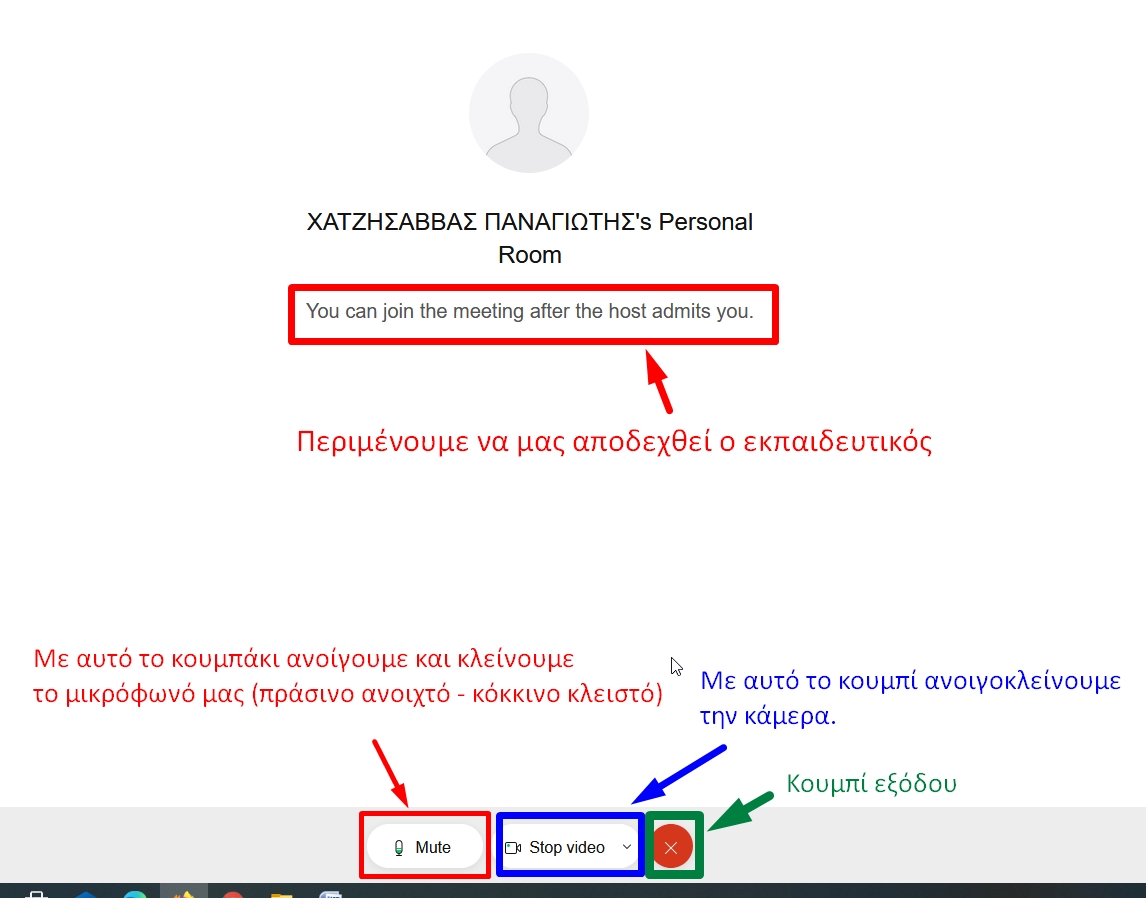 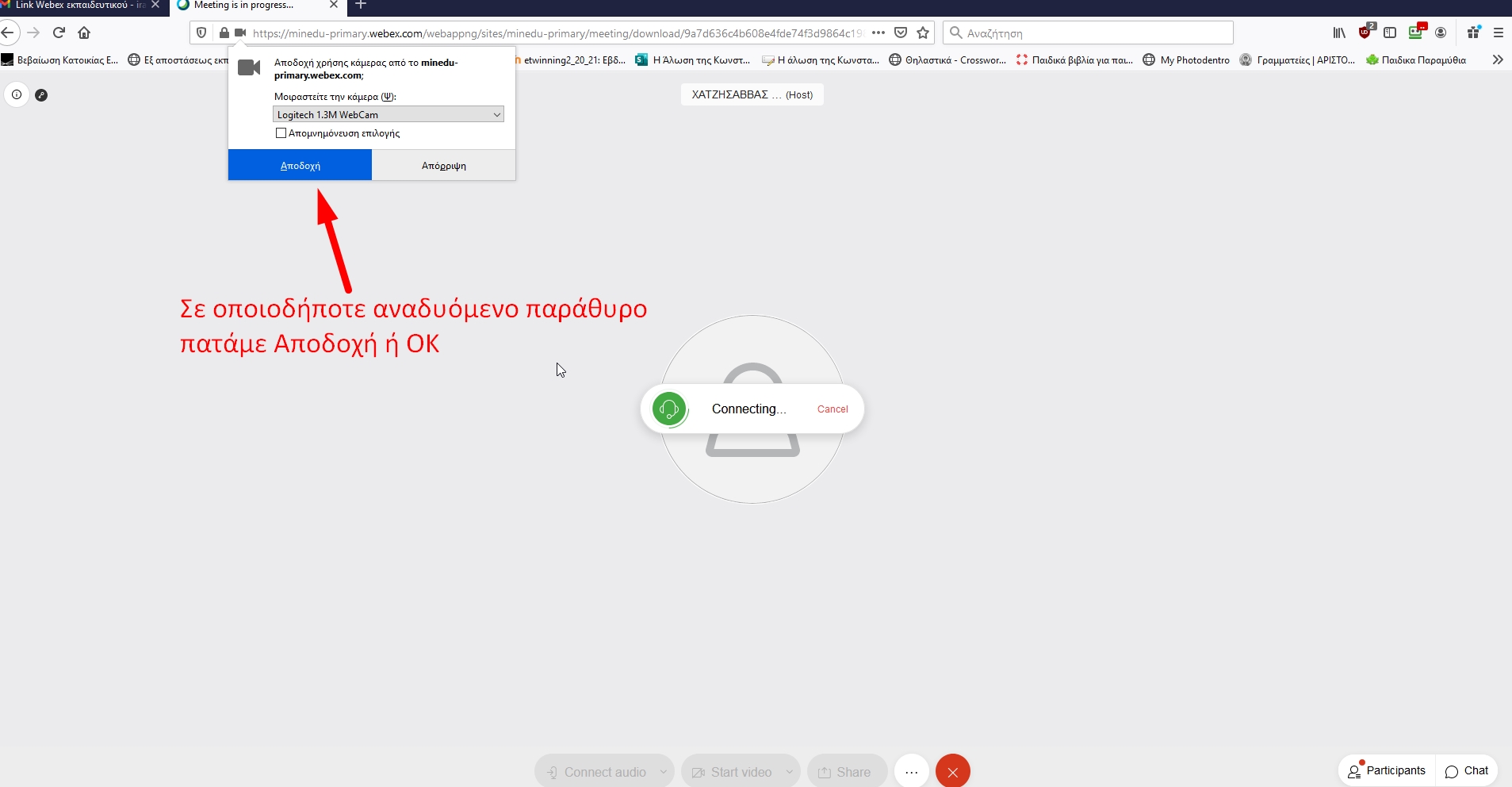 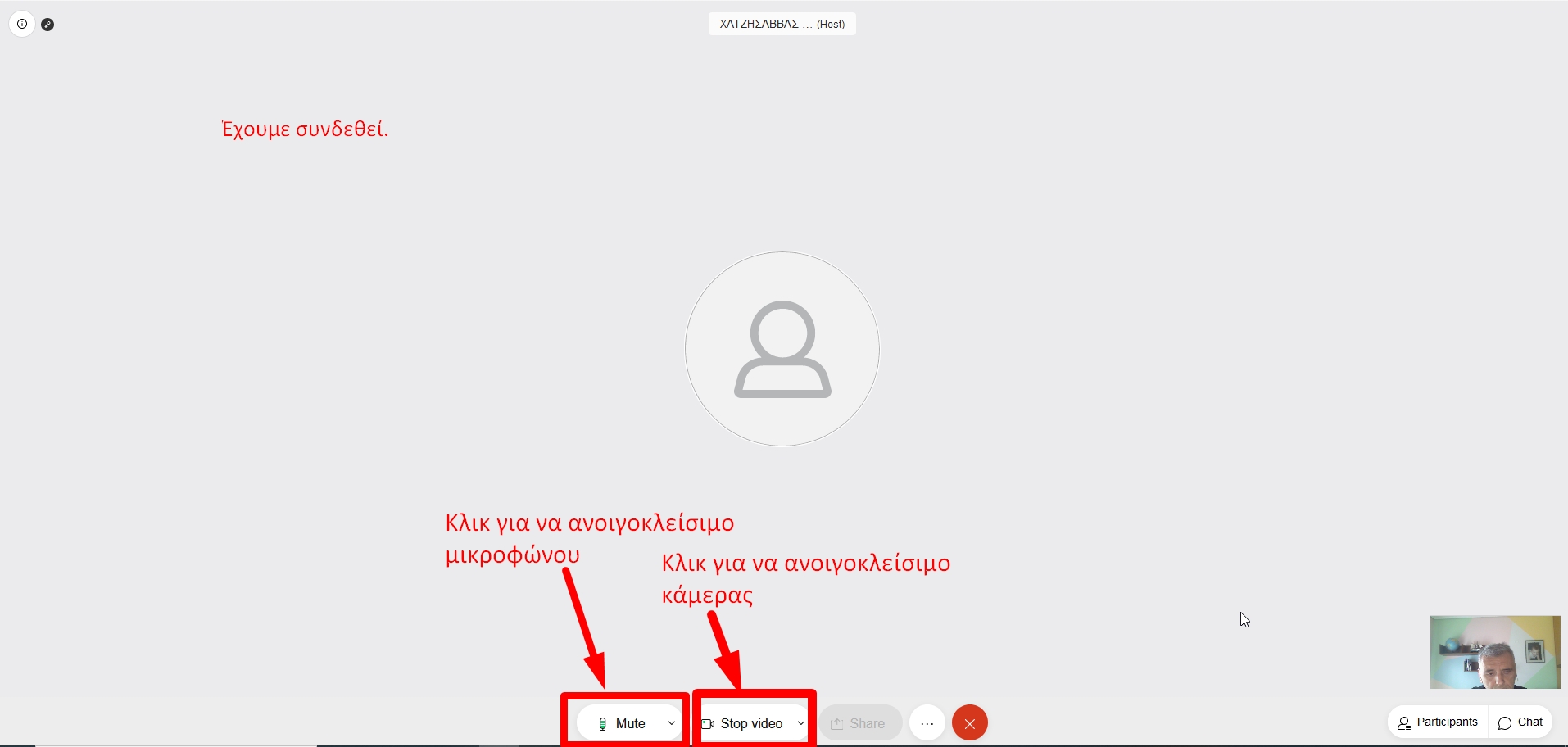 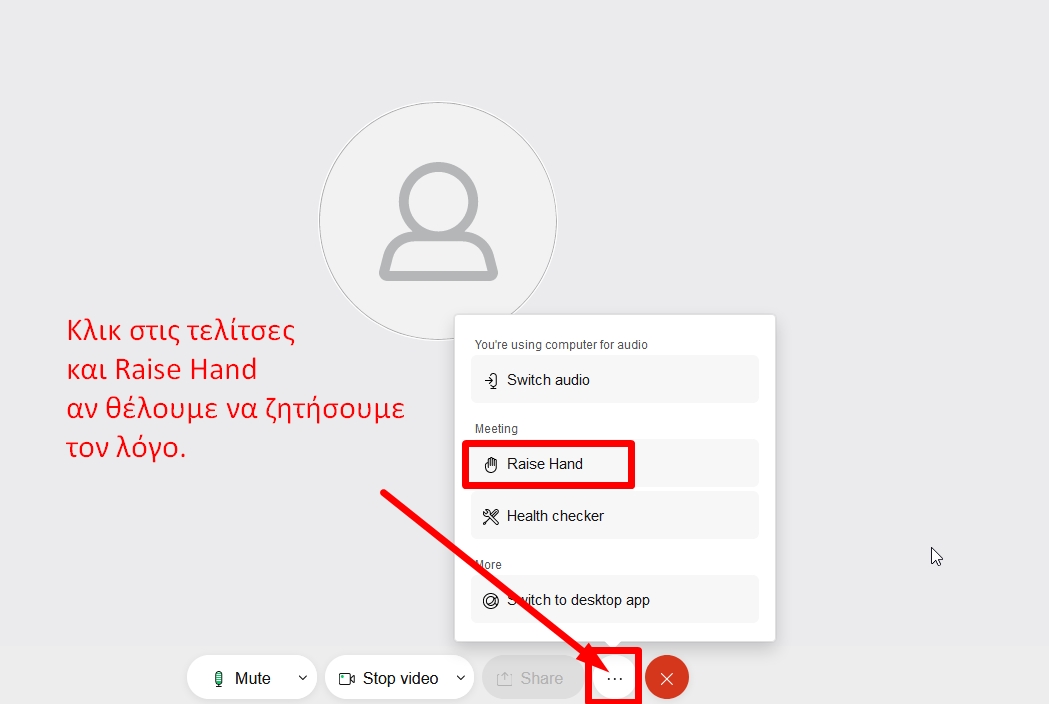 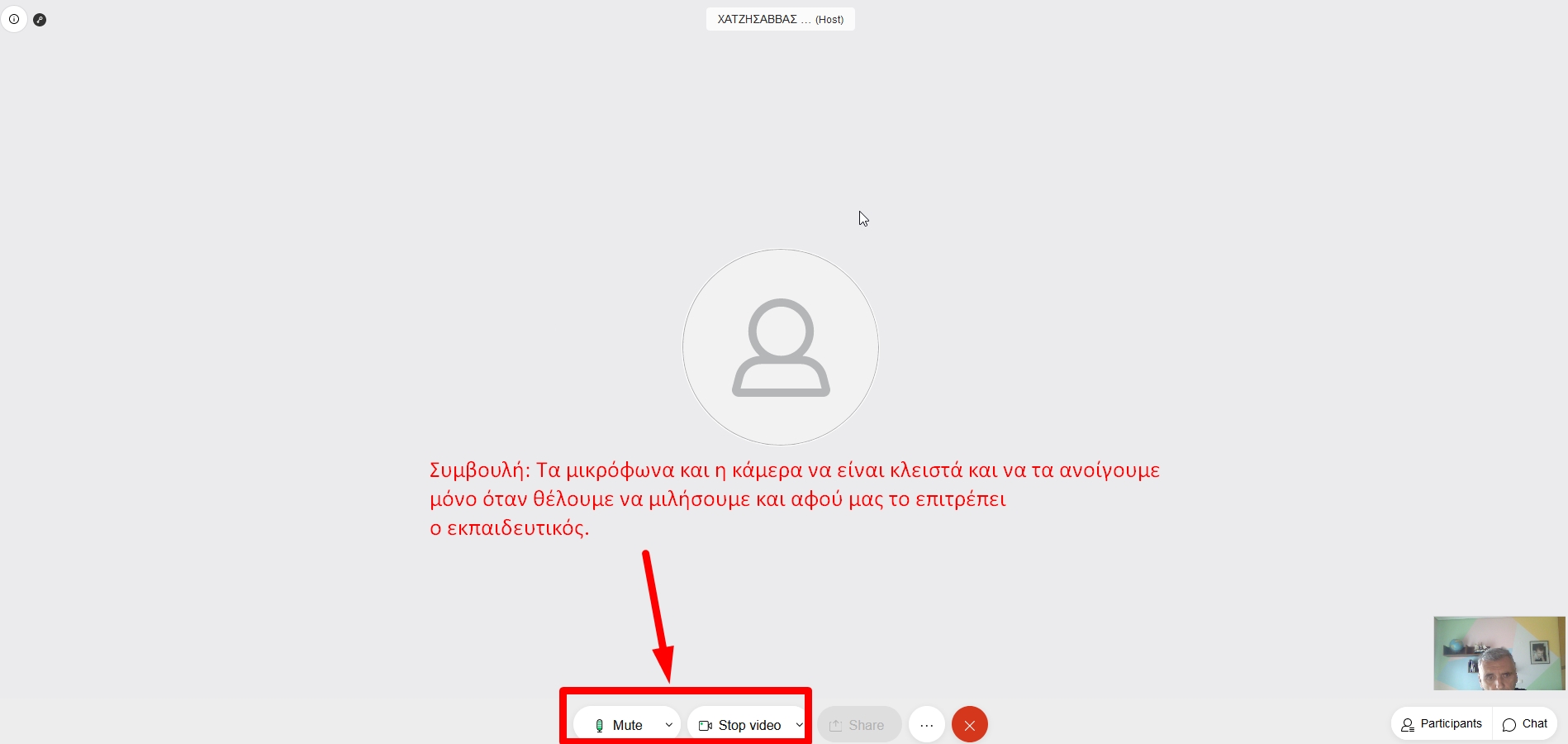 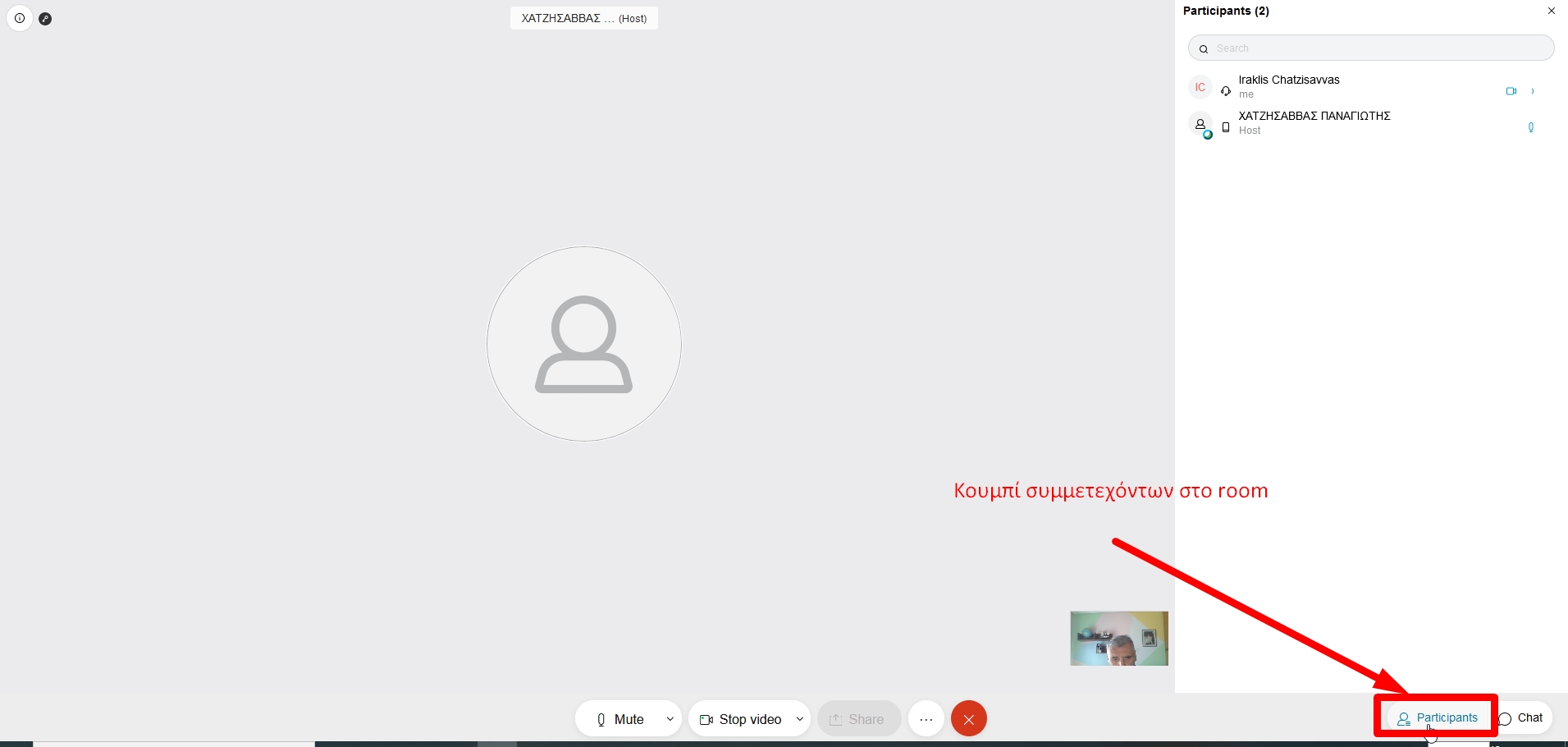 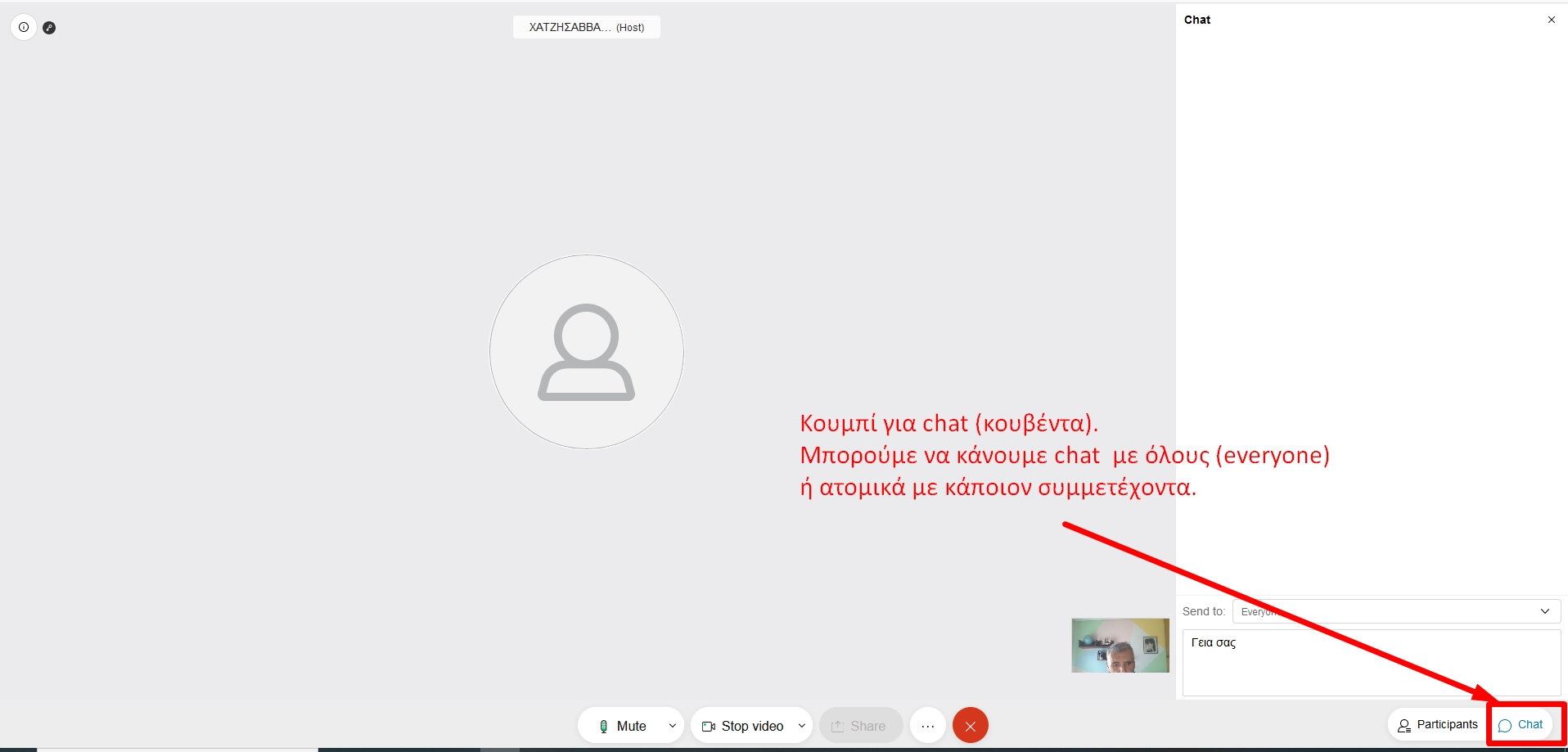 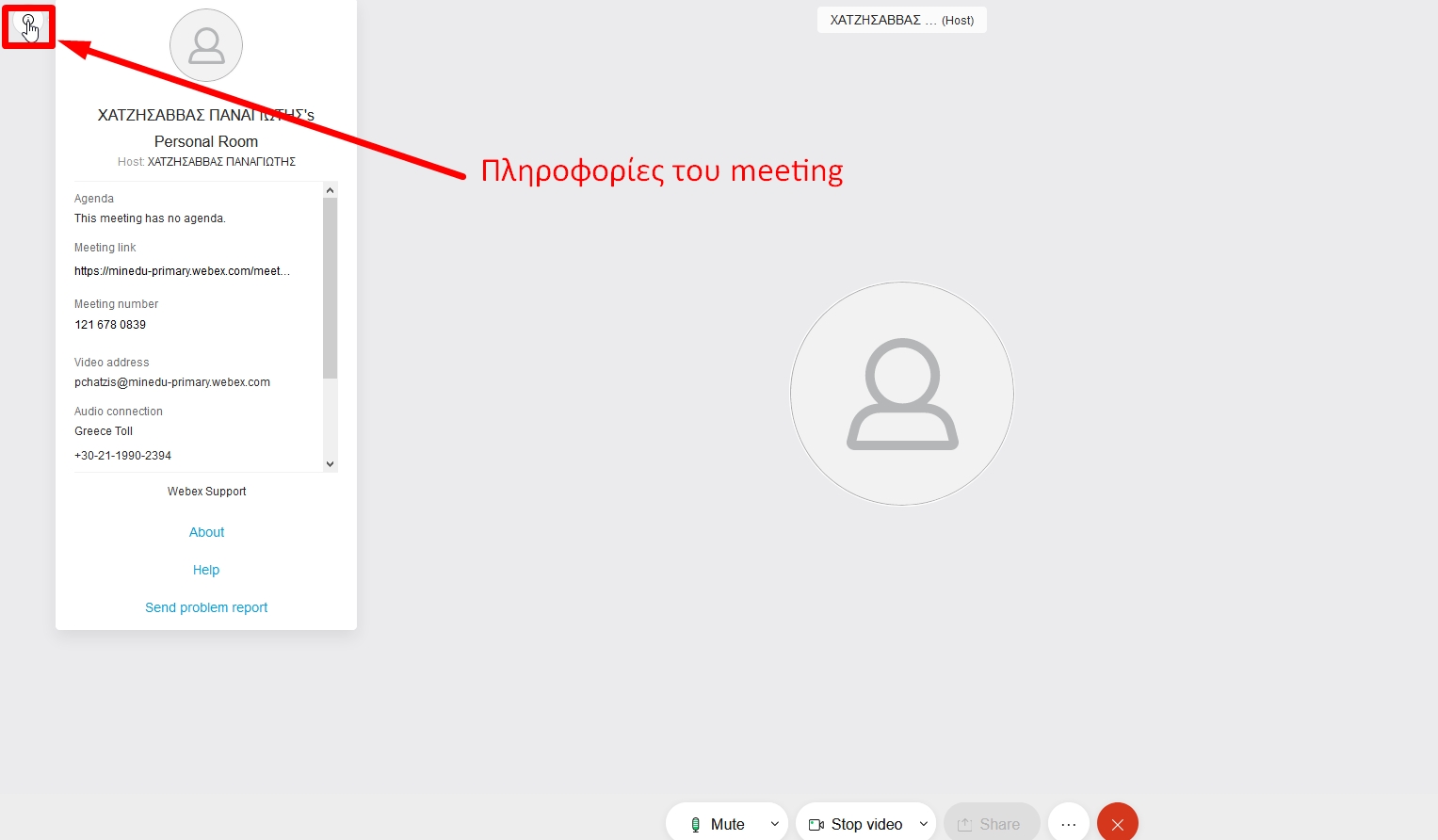 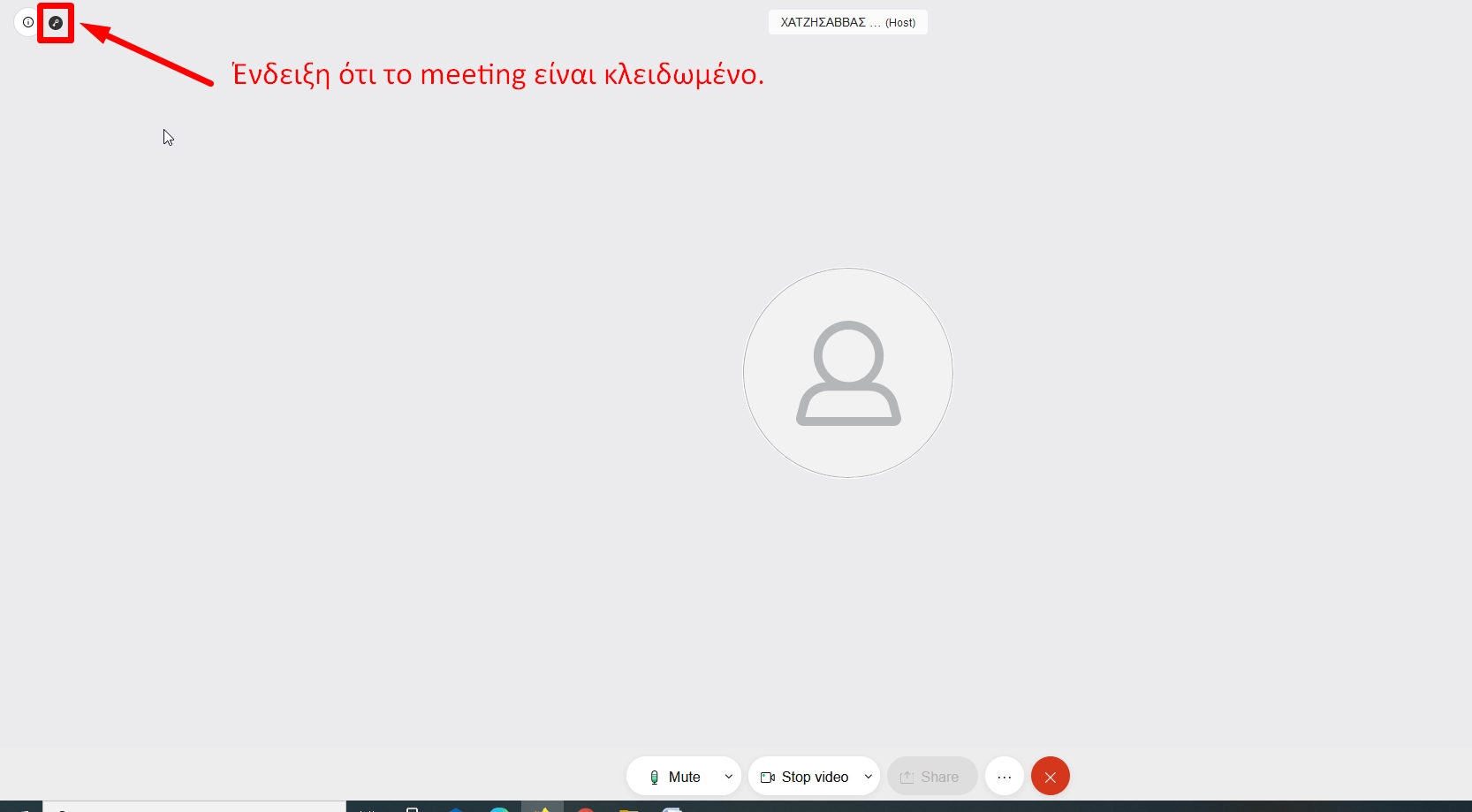 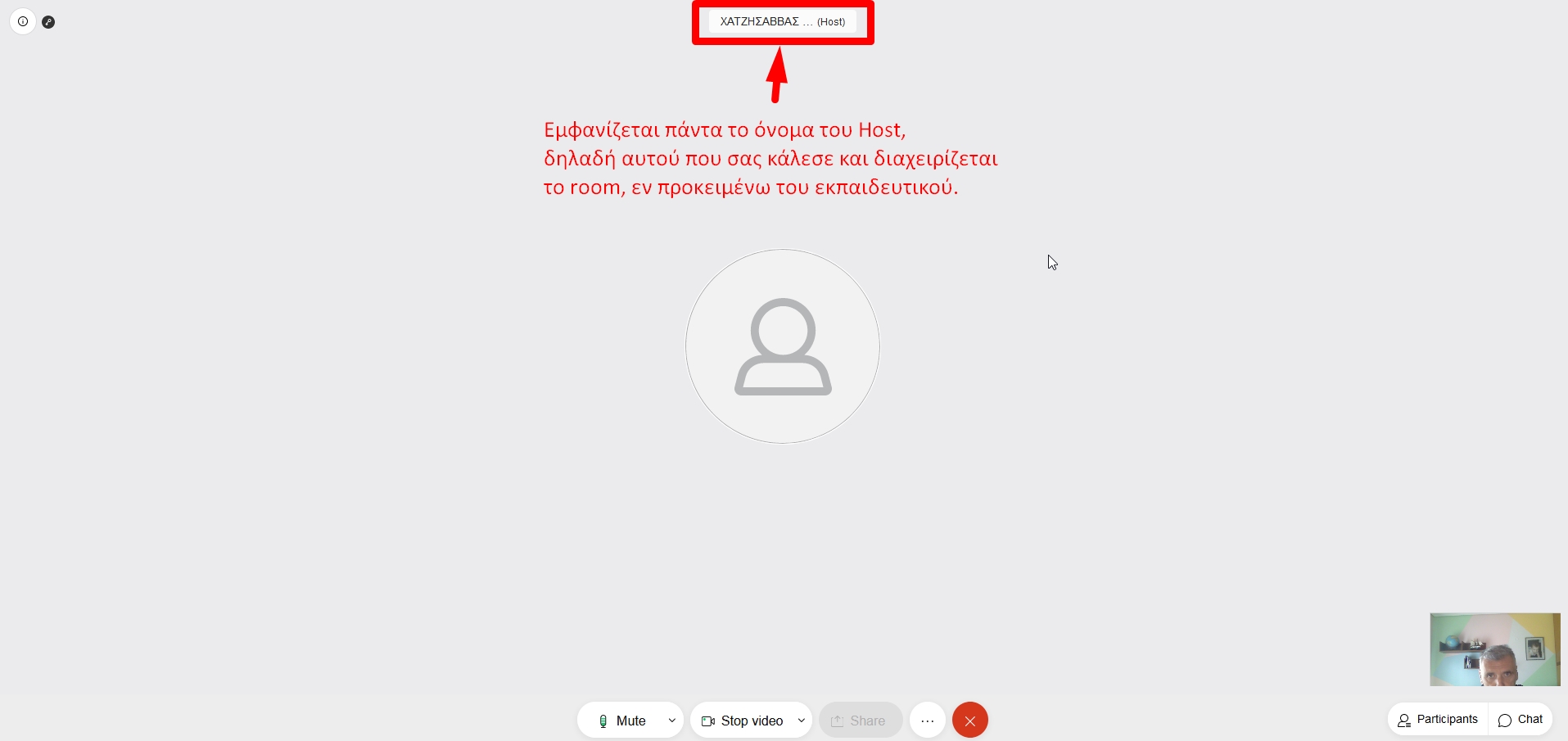 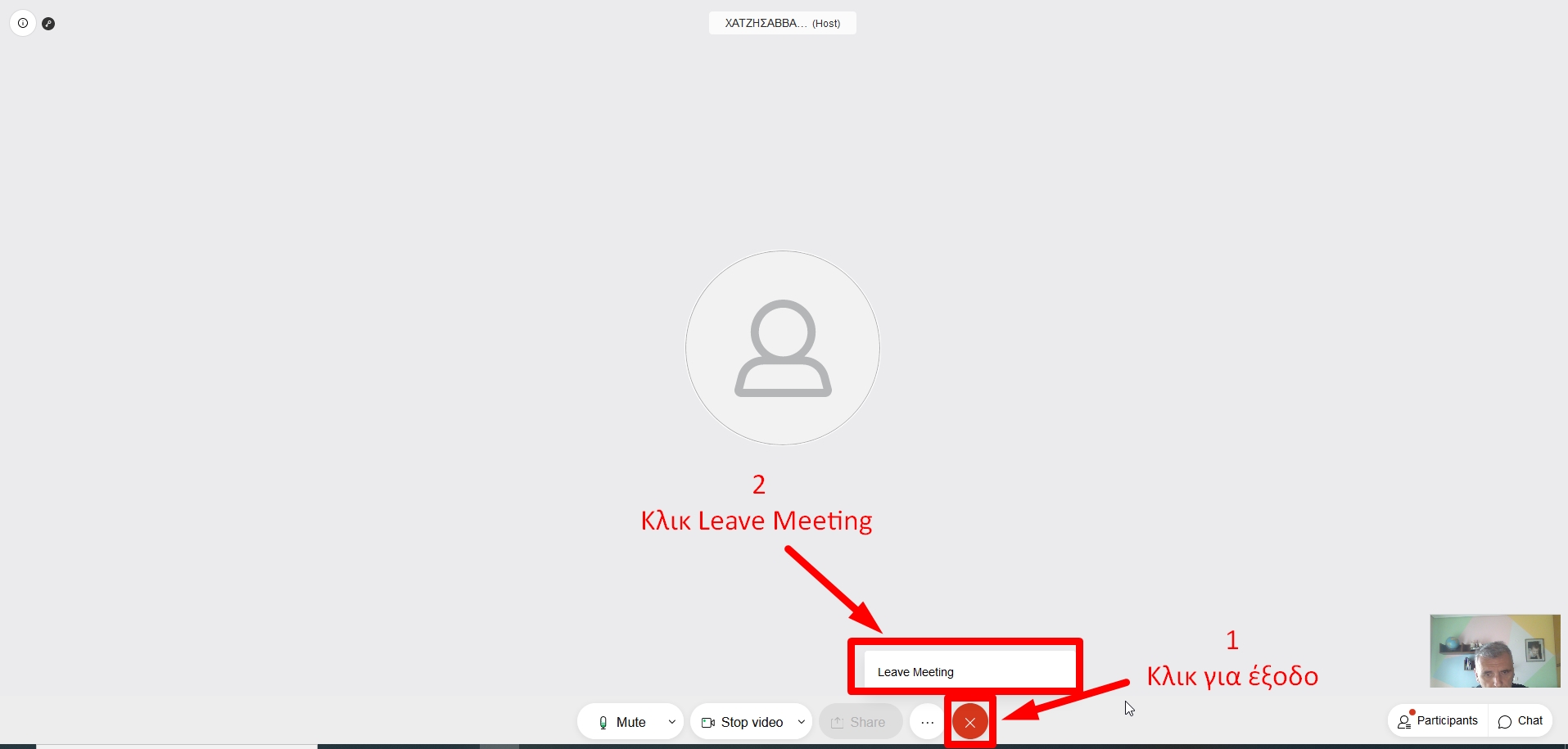 Χρήσιμοι σύνδεσμοι και στοιχεία επικοινωνίας

https://www.youtube.com/user/agiasos1
https://chatzisavvaspanagiotis.blogspot.gr
email: panhatz2002@gmail.com
Κινητό: 6977685777